Фоторамки, 
изготовленные детьми:
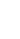 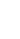 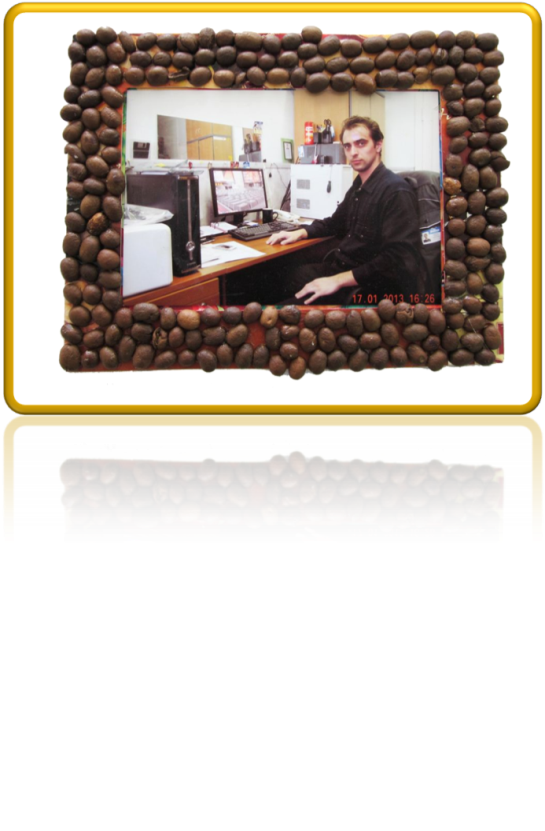 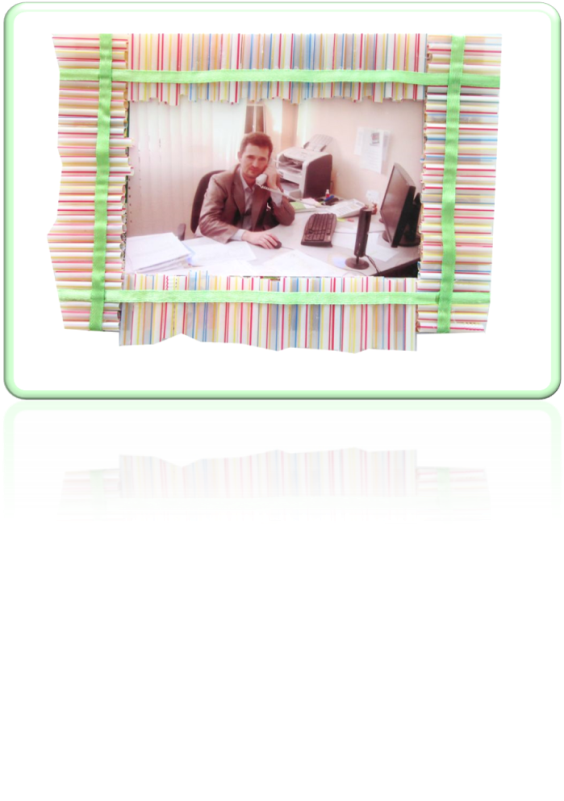 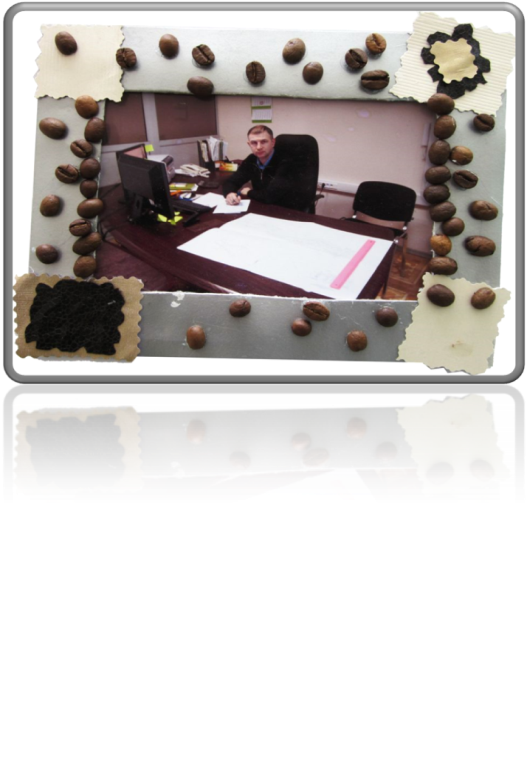 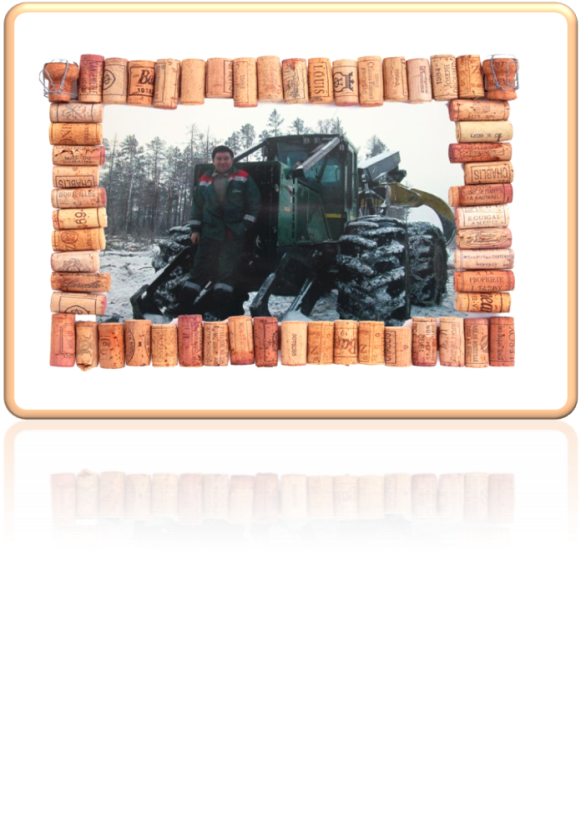